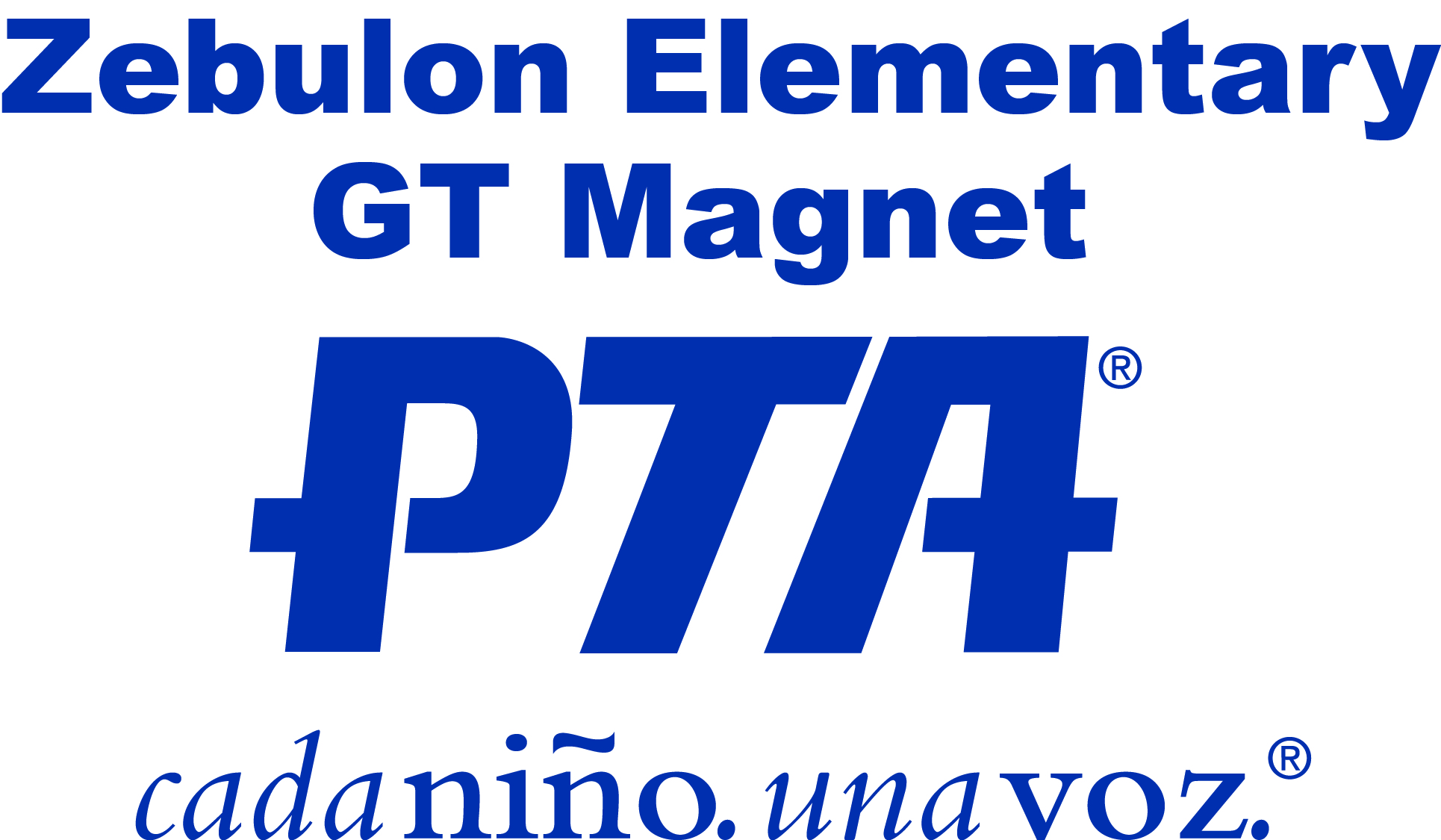 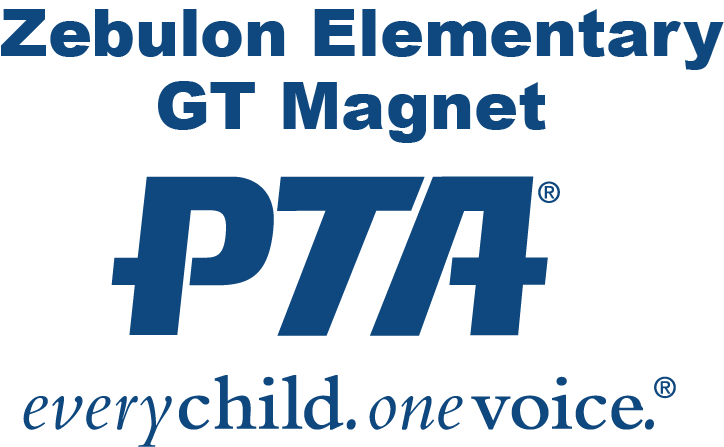 Did you know?
ZES Students scored higher than the 
NC average and 
the Wake County average on their Science EOGs.
Way to go Cougars!
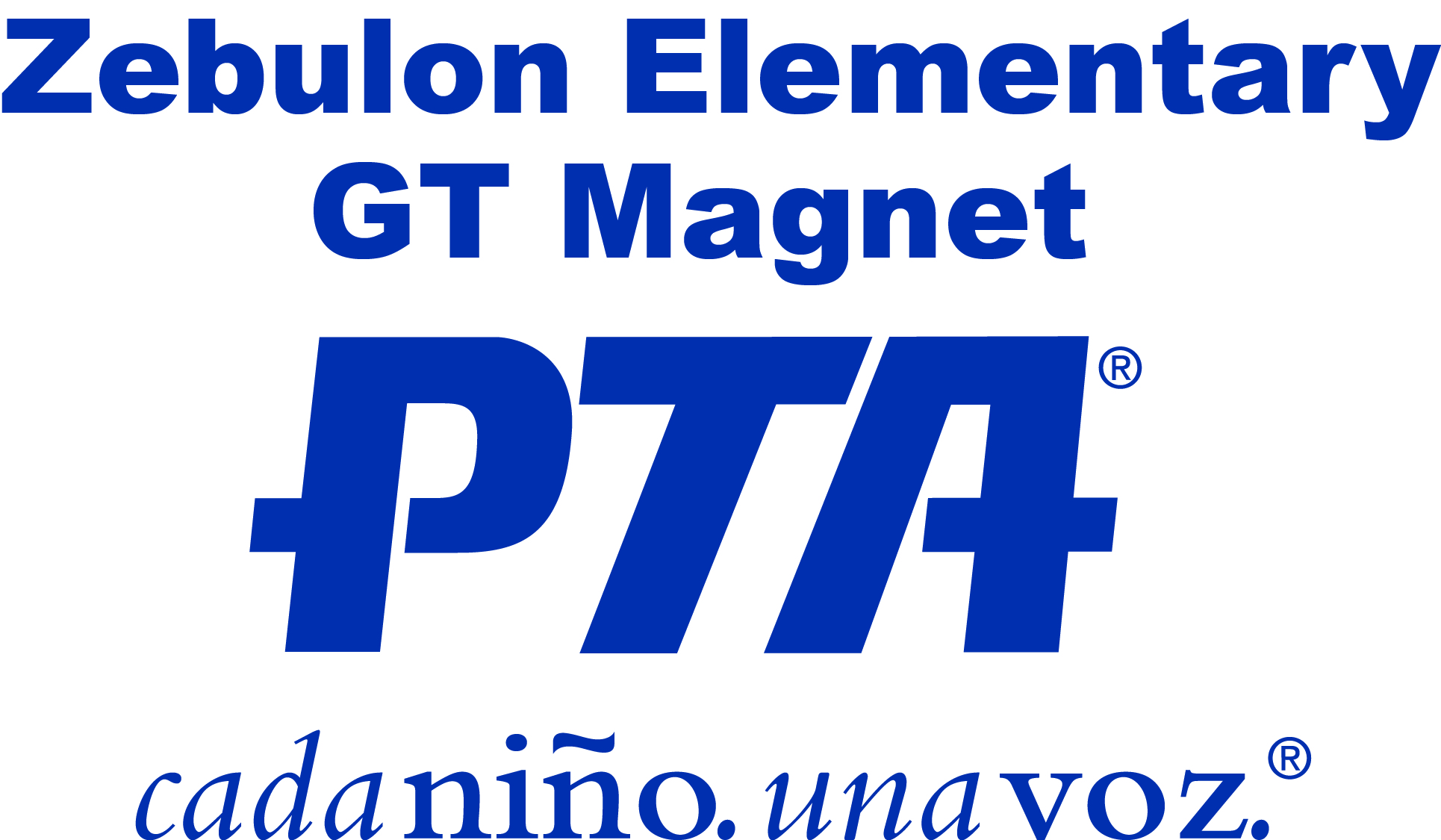 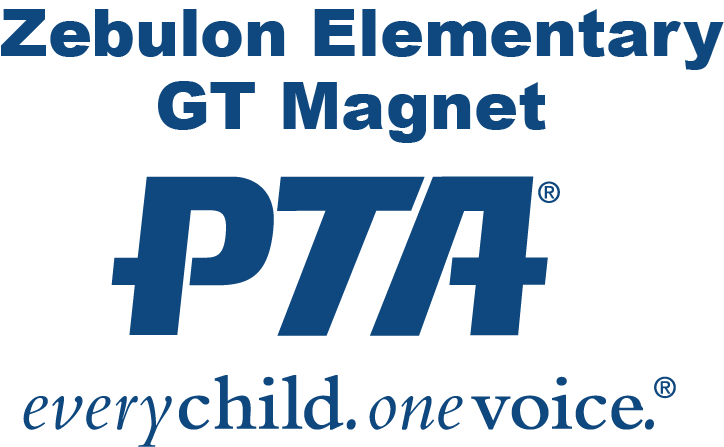 ZES is a NC Reward School
ZES student scores are in the top 10%
of Title I Schools in North Carolina
Way to go Cougars!
All volunteers
 Must Register online per
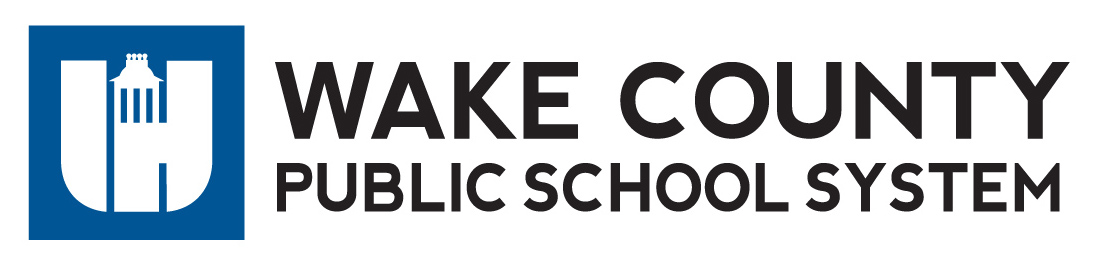 All volunteers must register online and 
have an approved criminal background check 
prior to volunteering in the Wake County Public Schools System 

It’s easy—it helps keep our kids safe- DO IT NOW!! 
Registration or reactivation only takes 5–10 minutes.
Our kids are WORTH IT!
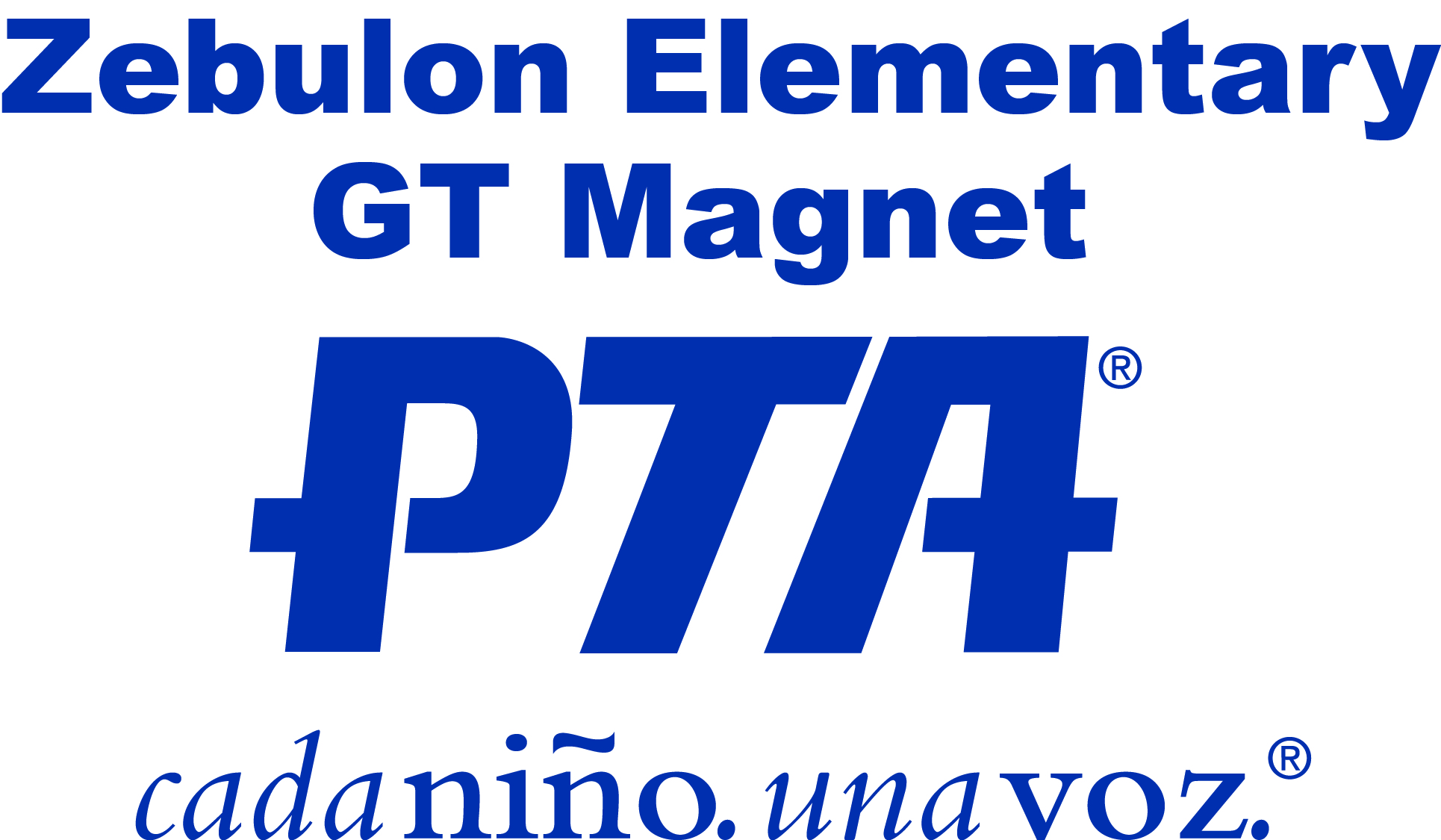 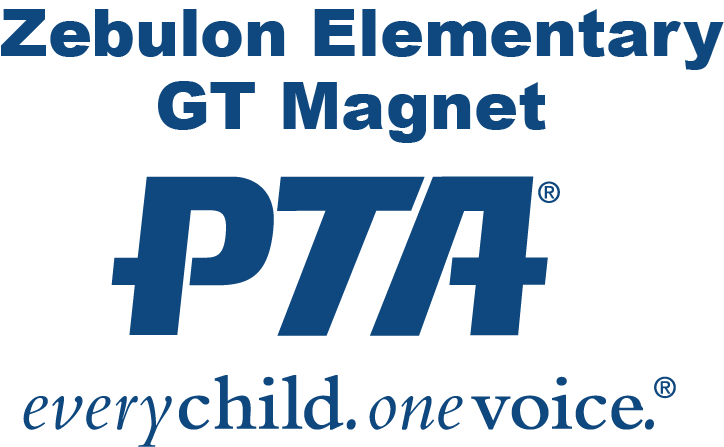 Did you know?
58% of our teachers have been 
teaching for 10 years or more 
Only 47% in Wake County and 
50% in North Carolina
Our experienced 
Teachers Rock!
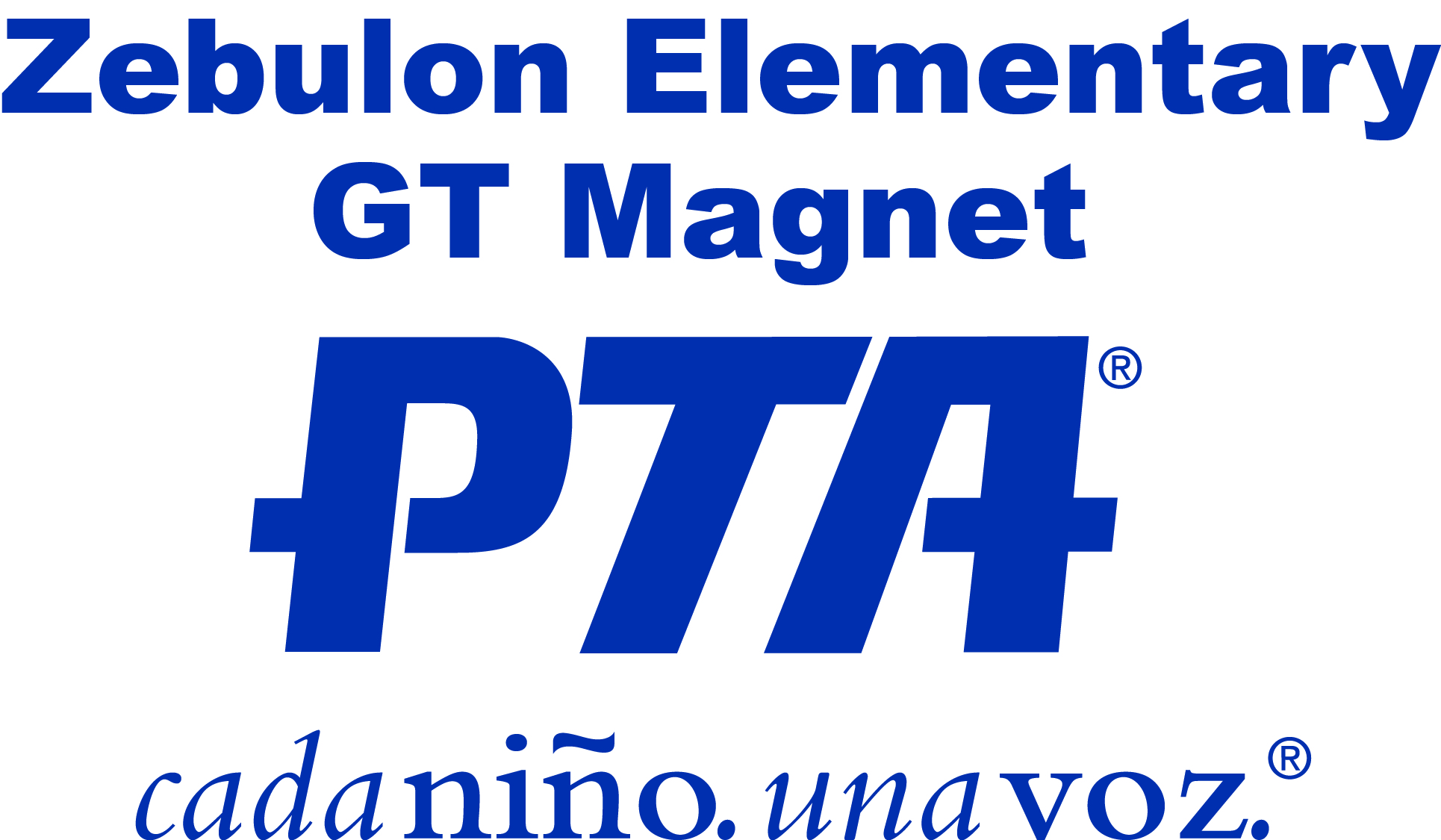 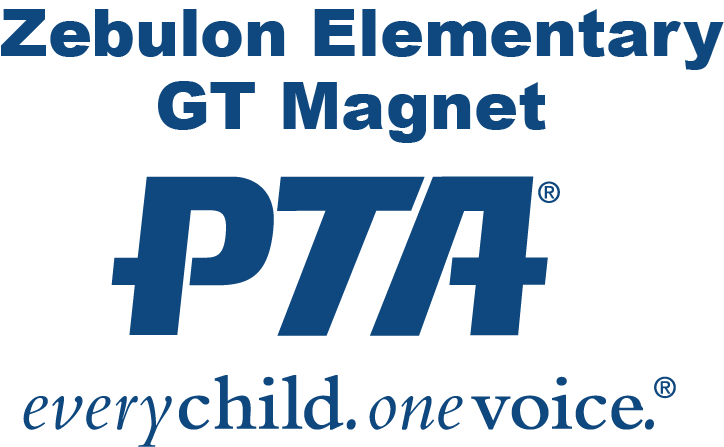 We met
100% of our 
Annual Measurable Objectives!
(Specific growth goals targeted to each population in our school.)
Way to GO!
All volunteers
 Must Register online per
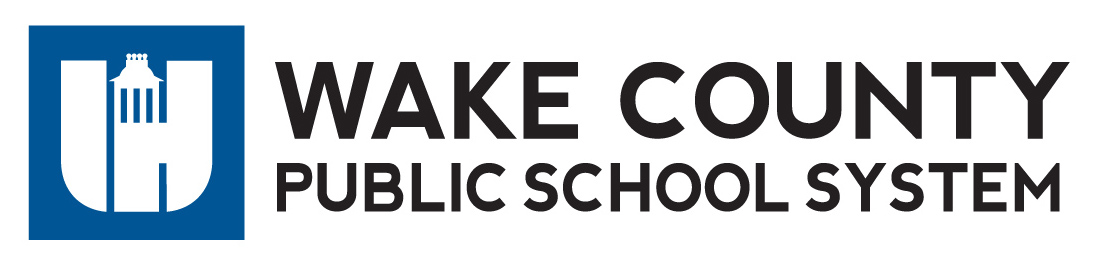 All volunteers must register online and 
have an approved criminal background check 
prior to volunteering in the Wake County Public Schools System 

It’s easy—it helps keep our kids safe- DO IT NOW!! 
Registration or reactivation only takes 5–10 minutes.
Our kids are WORTH IT!